«Расчет сопротивления цепей с использованием электронных таблиц»
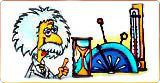 Интегрированный урок по физике и информатике
1
Райкова О.В. и Салий С.Н.
Цель:
Показать , как электронные таблицы помогают  производить сложные расчеты сопротивлений электрических цепей.
Райкова О.В. и Салий С.Н.
2
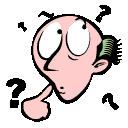 Проверка знаний:
Какое соединение проводников называют последовательным (параллельным)?
Как изменится сопротивление электрической цепи, если подключить к любому звену цепи еще один резистор последовательно (параллельно)?
Основные закономерности  последовательного (параллельного) соединения проводников.
Райкова О.В. и Салий С.Н.
3
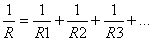 Райкова О.В. и Салий С.Н.
4
Задача 1.
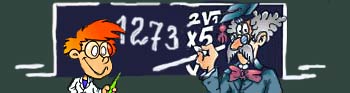 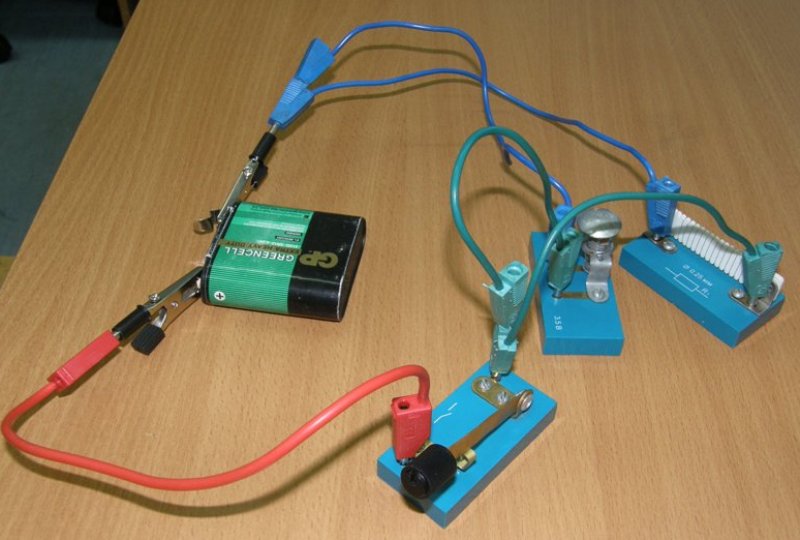 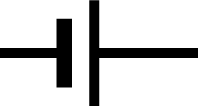 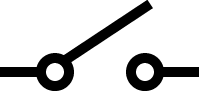 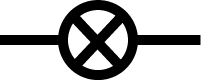 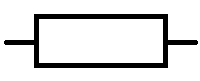 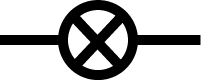 Райкова О.В. и Салий С.Н.
5
Задача 2
Усложняем задачу. Три проводника с сопротивлением 1 Ом и 2 Ом
 и 6 Ом соединены параллельно. Собрать схему из элементов  и
определить общее сопротивление цепи.
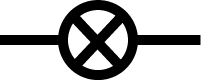 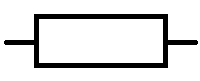 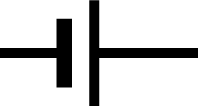 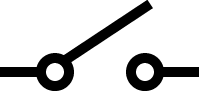 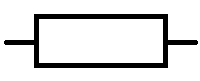 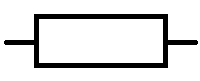 6
Райкова О.В. и Салий С.Н.